Insects
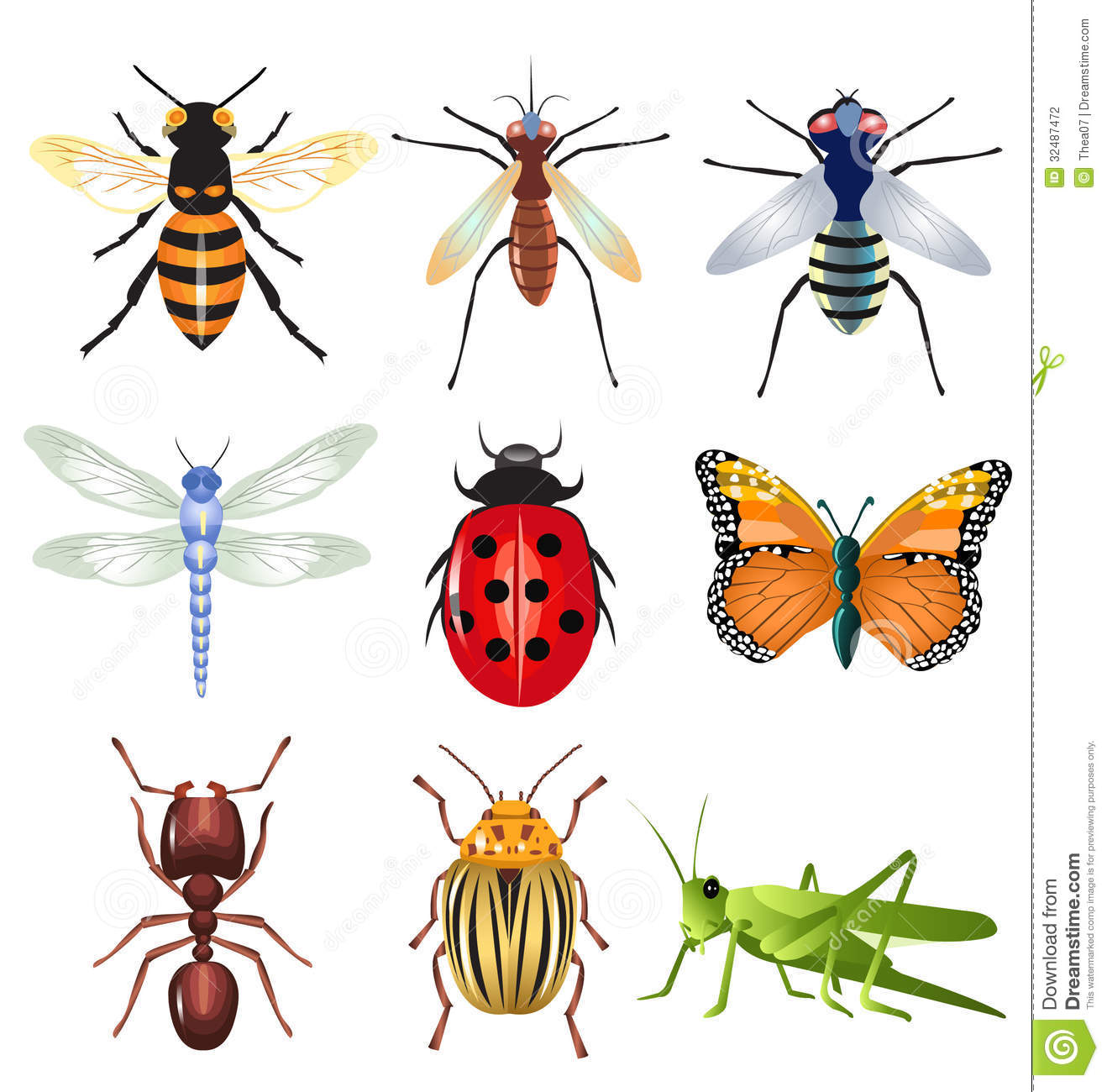 Kyra Szczesek
4 facts about insects
An insect’s body is segmented into 3 parts. (head, thorax, abdomen)
Insects Reproduce sexually
An insect’s Blood moves freely in their system (open circulatory system) 
Insects get oxygen by openings on the sides of their abdomen.
Synthesis
Insects make their own proteins and build organic molecules inside their body.
Transport
Insects have an open circulatory system, which means blood flows freely in their body.
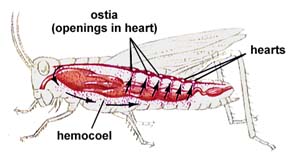 Excretion
Insects get rid of waste by using their digestive system. Their food moves through their body and exits through their anus.
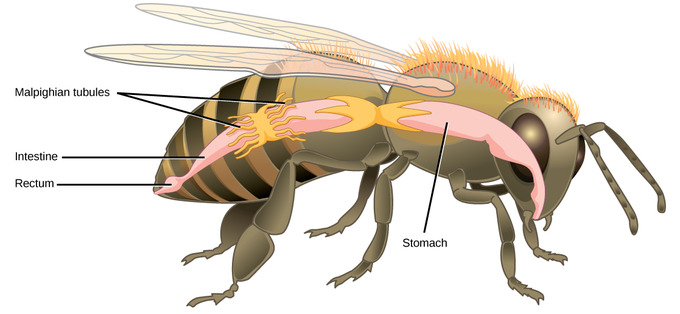 Respiration
Insects get oxygen from openings on the sides of their abdomen, and they get energy from this oxygen.
Nutrition
Insects are heterotrophic, meaning they consume food.
They eat nectar blood, other organisms, and plants
Growth
Insects are born as eggs, then throughout their life they grow through metamorphosis. metamorphosis is when their shape and form changes. 10% of insects go through incomplete metamorphosis
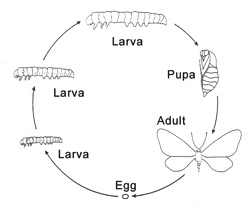 Regulation
Insects use hormones to communicate within their body and regulate it.
Reproduction
Insects reproduce sexually, meaning 2 insects are needed to make an offspring